Документальні джерела інформації та використання їх у наукових дослідженнях
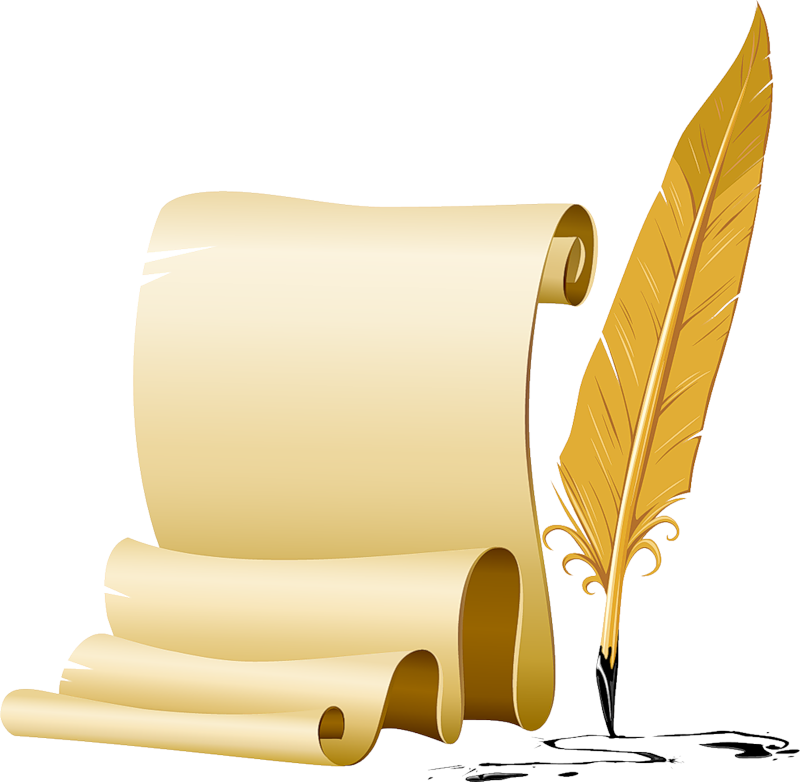 Документальні джерела інформації та використання їх у наукових дослідженнях
Застосування комп'ютерних технологій у наукових дослідженнях не замінює документальні джерела інформації, скоріше, навпаки, посилює потребу у документах як носіях інформації. 
Документом називається матеріальний об'єкт, що містить зафіксовану інформацію для її збереження і використання у науці і практиці. 
Науковим документом, або документом у науково-технічній інформатиці, називається носій, у якому тим або іншим способом зафіксовані наукові відомості (дані) чи науково-технічна інформація, у якій повинно обов'язково вказуватися, ким, де і коли він був створений.
Документи науково-технічної інформації представлені двома основними групами: друкованими і рукописними
Друковані документи - це друкована продукція, що пройшла редакційно-видавничу обробку (книги, журнали, брошури). 
За періодичністю випуску друковані видання поділяють на одноразові (книги) і періодичні (журнали, газети).
Класифікацію друкованих джерел інформації, які використовуються у наукових дослідженнях, подано у таблиці (1).
Друковані джерела інформації, які використовуються у наукових дослідженнях, представлені поліграфічним виробництвом у формі книг, брошур, рекламних буклетів та ін.
Таблиця 1 - Класифікація друкованих джерел інформації